KLM RTM status and production plans
Samer Bou Habib
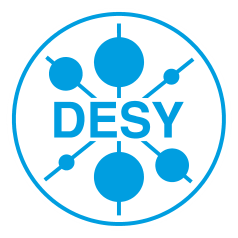 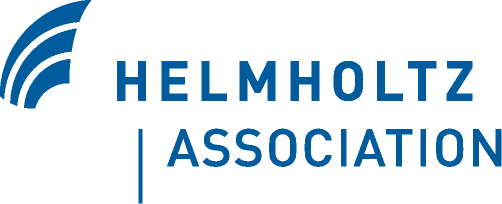 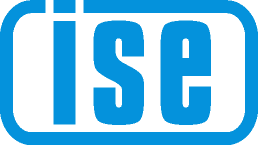 [Speaker Notes: How to edit the title slide

  Upper area: Title of your talk, max. 2 rows of the defined size (55 pt)
  Lower area (subtitle): Conference/meeting/workshop, location, date,   your name and affiliation,   max. 4 rows of the defined size (32 pt)
 Change the partner logos or add others in the last row.]
2
Agenda
Introduction
Status
Plans
2014.05.12 DESY, Hamburg, Germany
Samer Bou Habib, ISE-WUT
3
KLM
A1.1 compatible RTM 
8 AC/DC HS channels
6 AC HS channels
2 DC HS channels
2->1 „slow DC channel”
2 -> 1 fast low resolution channel
2x VM slots with RF gates
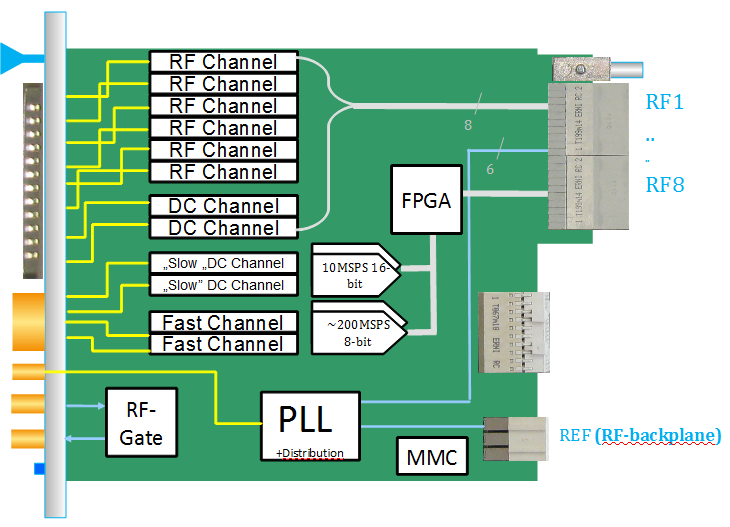 2014.05.12 DESY, Hamburg, Germany
Samer Bou Habib, ISE-WUT
4
Status
PCB „finished”
Review required
PLL dividers should be changed
Power levels should be checked (amplifiers to be added)
Not needed channels?
FP connectors?
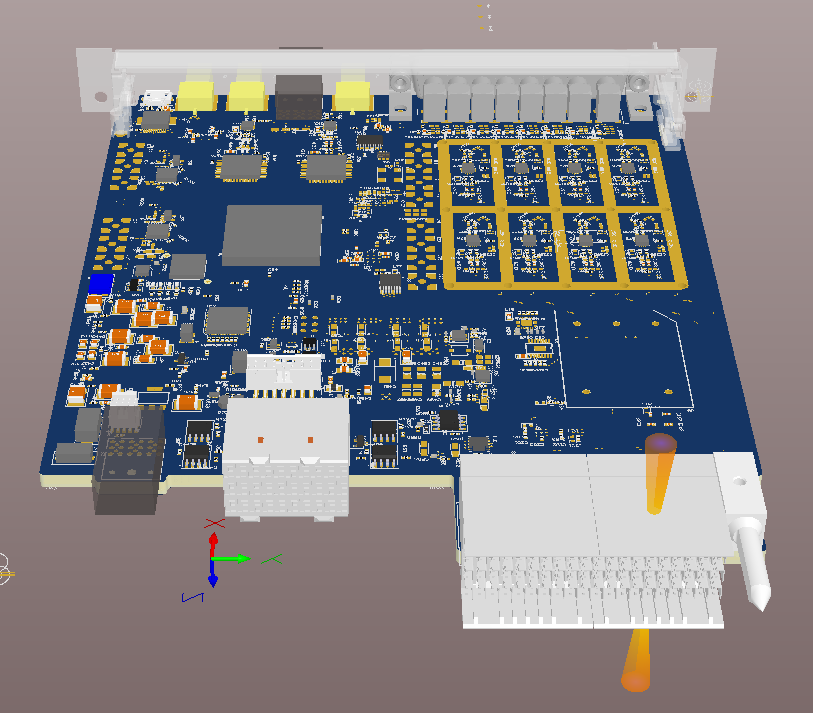 2014.05.12 DESY, Hamburg, Germany
Samer Bou Habib, ISE-WUT
5
Plans
May
Review
Implement changes
June
Production + Assembly
BSP
July
Verification
Performance
BSP bug fix
August
Rev 2?
2014.05.12 DESY, Hamburg, Germany
Samer Bou Habib, ISE-WUT
6
Thank you for your attention
S.BouHabib@elka.pw.edu.pl
Samer.Bou.Habib@desy.de
2013.02.20 Otwock, Poland
Samer Bou Habib, ISE-WUT